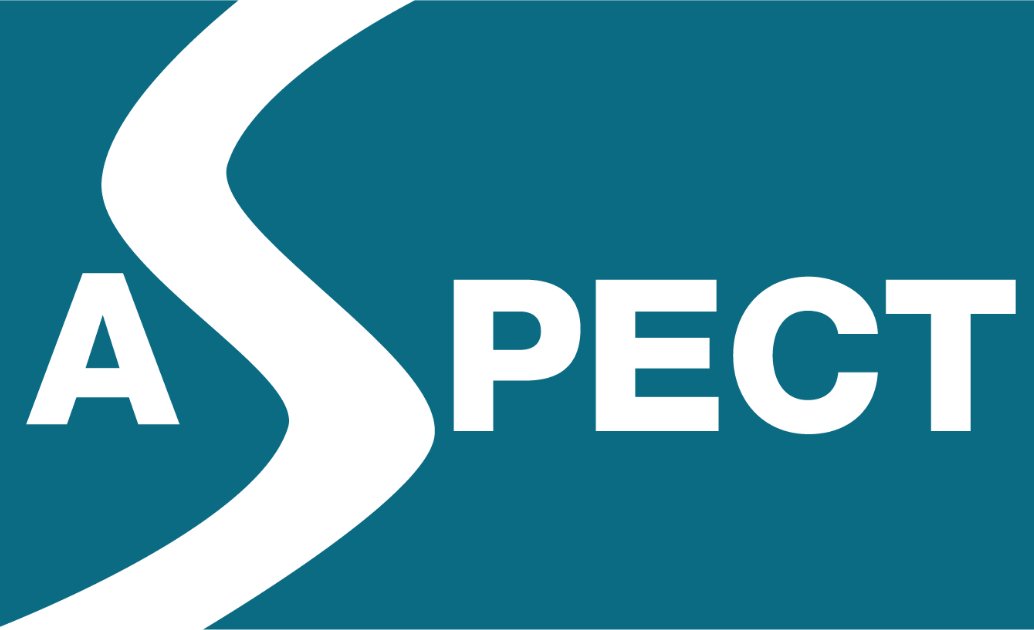 Recommendations
Adopting Standards and Specifications for Educational Content
The ASPECT Recommendations
Reflect the experience of partners in the ASPECT Best Practice Network
 Are grouped by categories of stakeholders involved in the project
 Content providers and repository owners
 Tools providers
 Federation and discovery service builders
 Standards organisations (all represented in the project)
 Given that end-users should benefit from standards and specifications rather than be concerned with issues related to their implementation and adoption, they are not addressed as a category of stakeholders
 The general recommendations are applicable to all the categories of stakeholders
 Policy making decisions should be informed by recommendations in all the categories
General Recommendations
R-G.1: Use standards and specifications

R-G.2: Check conformance

R-G.3: Select appropriate standards

R-G.4: Don´t profile without consent

R-G.5: When profiling, preserve interoperability

R-G.6: Combine standards and specifications consistently

R-G.7: Use a progressive strategy
Content Providers and Repository Owners (i/iii)
R-CP.1: Only use content specifications when required 

R-CP.2: For learning assets, stick to web-standards

R-CP.3: Learning assets (i.e., single file content) should not be packaged

R-CP.4: The distribution of complex content requires packaging

R-CP.5: Use content package specifications used by your intended audience
Content Providers and Repository Owners (ii/iii)
R-CP.6: “Creative Commons” maximizes reuse

R-CP.7: Make sure the distribution of interoperable content does not conflict with your business model

R-CP.8: Make metadata creation easy and, where possible, try to generate metadata automatically

R-CP.9: Combine as many sources of information as possible about the resource
Content Providers and Repository Owners (iii/iii)
R-CP.10: Expose metadata and content in as many ways as possible

R-CP.11: Register your repository to ensure its discoverability

R-CP.12: Describe each re-usable part of content
Tools Providers
R-TP.1: Build tools that support all features and options in a specification

R-TP.2: Support content specifications best adapted to the type of learning scenarios a platform supports
Federation and Discovery Service Builders
R-DS.1: Minimize the cost of joining a federation

R-DS.2: Offer persistent management of learning resources and metadata

R-DS.3: Establish good communication channels between the different stakeholders of a federation

R-DS.4: Use already existing best practices and tools when setting up a federation
Standards Organizations
R-SO.1: Support the development of free and user-friendly tools to edit, deploy, re-arrange, and play educational content

R-SO.2: Provide community-based conformance competence forums

R-SO.3: Support the development of application profiles and domains profiles of existing standards reflecting what is used in common practice

R-SO.4: Maintain backward compatibility

R-SO.5: Do not encode controlled vocabularies in bindings

R-SO.6: Uniquely identify each controlled vocabulary and controlled vocabulary term and only use identifiers in metadata records
For More Information
http://aspect-project.org